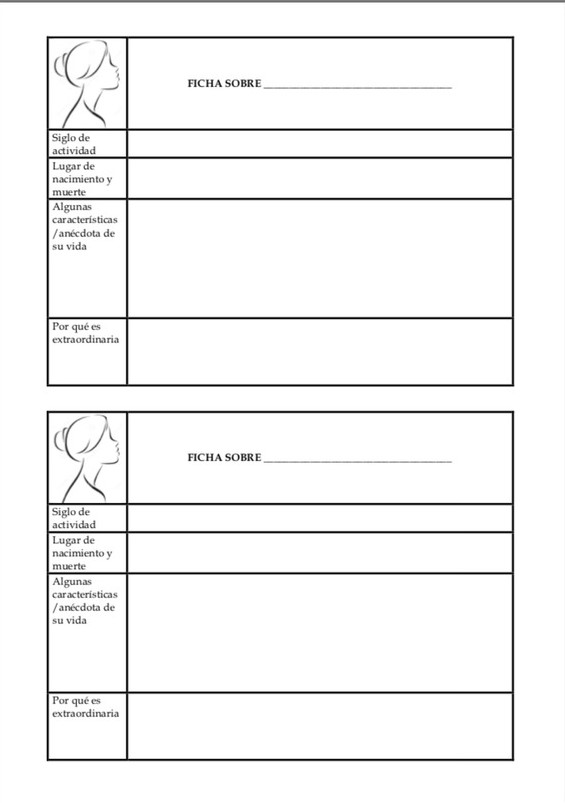 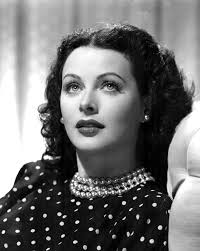 Hedy Lamarr
S.XX
Austria y murió en Florida ( USA)
Fue una estrella de Hollywood , inventora del espectro ensanchado
Porque inventó el wifi  , el bluetooth y el GPS.